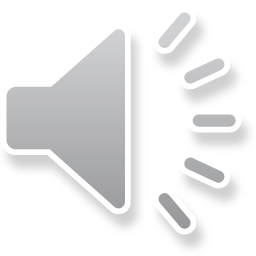 Background History
March 18, 2021 – Subcommittee formed of Commissioners Cross and Lopez  
March 23, 2021 – Subcommittee met with applicant and architect 
Wanted railing details and rafter tails
Like height of the master bedroom
Would like to see stain glass windows element kept
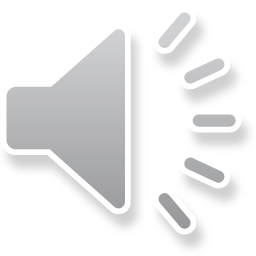 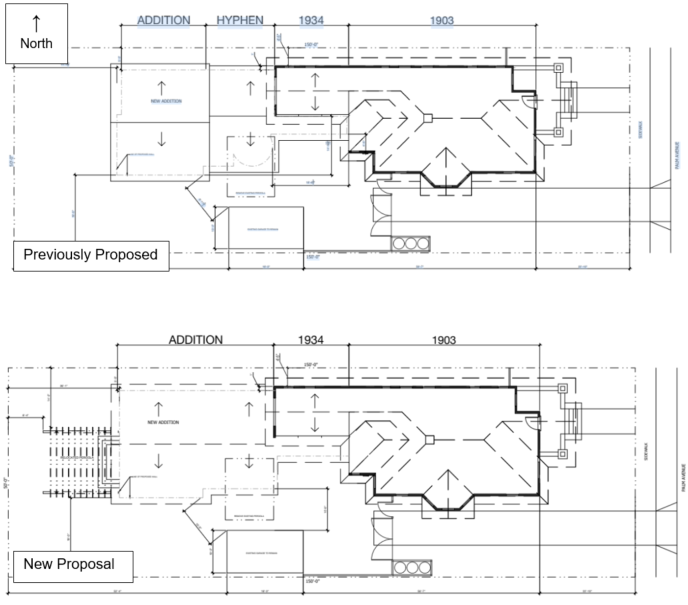 Site Plan
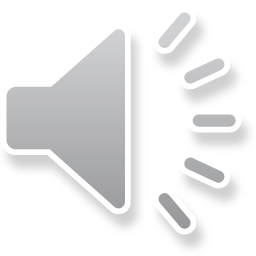 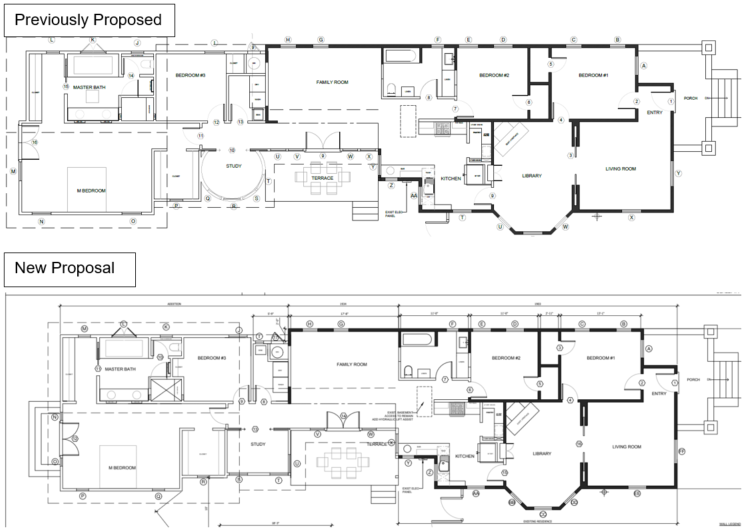 Floor Plan
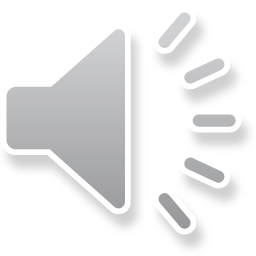 Front Elevation (East)
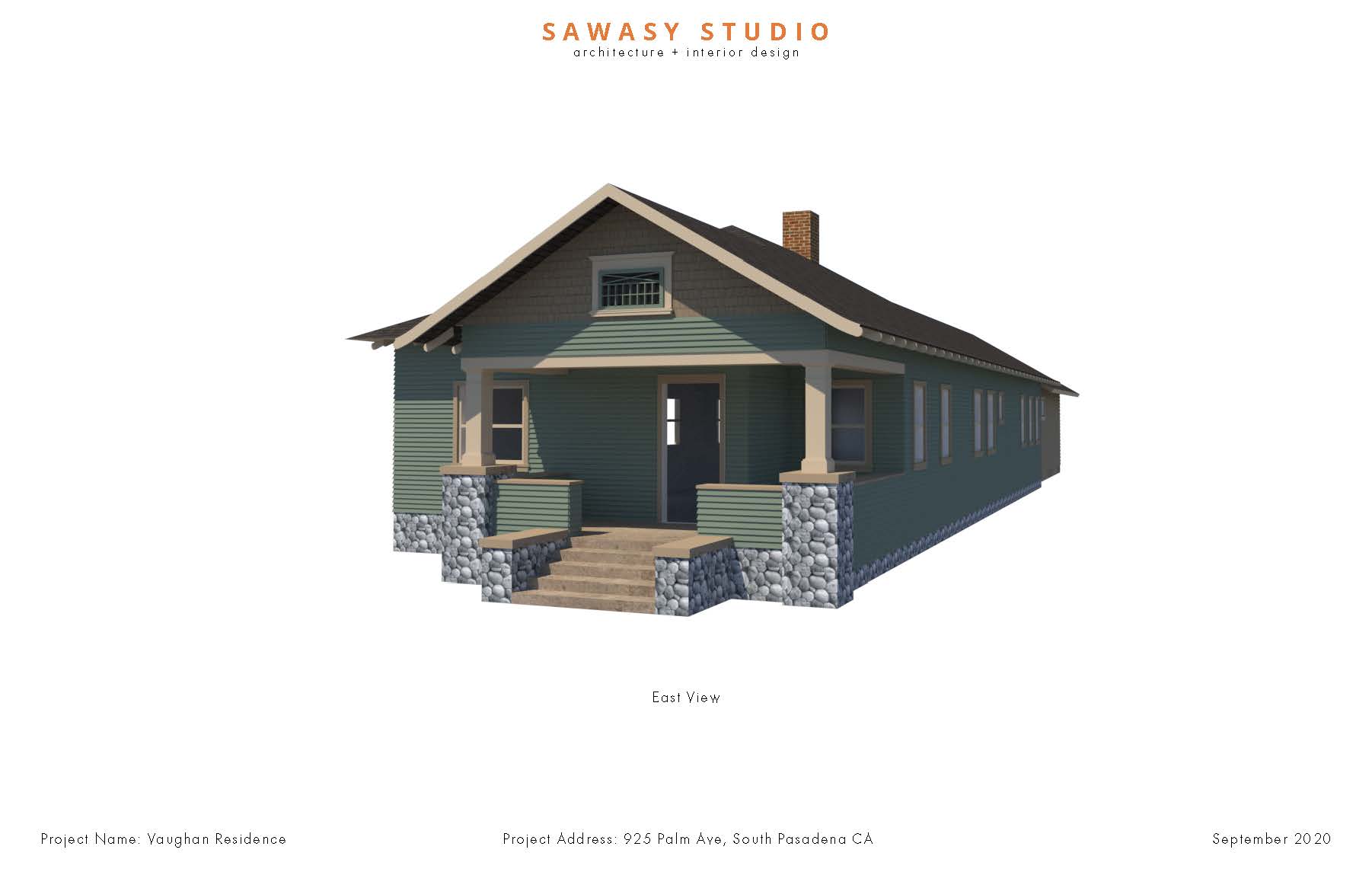 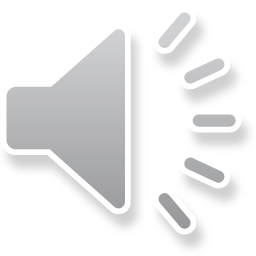 Side Elevation (North)
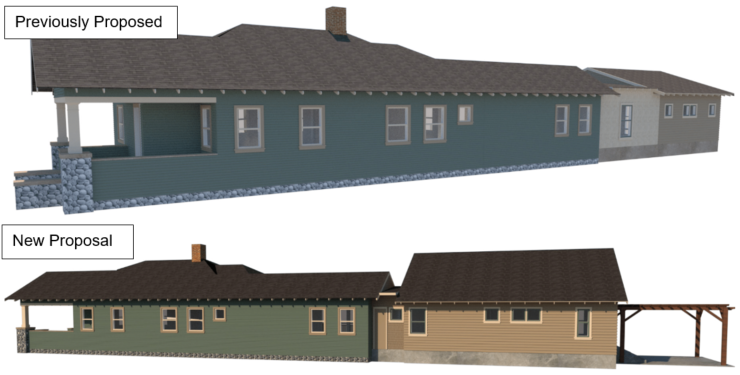 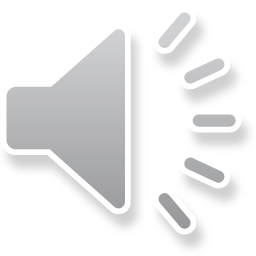 Side Elevation (South)
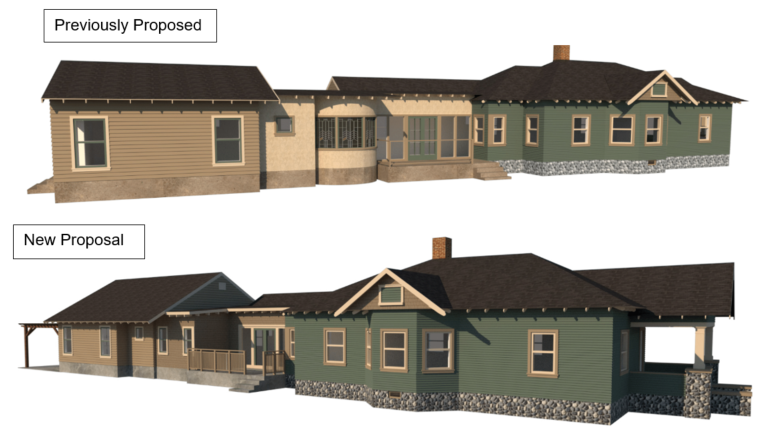 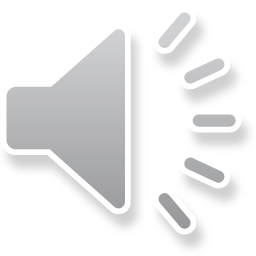 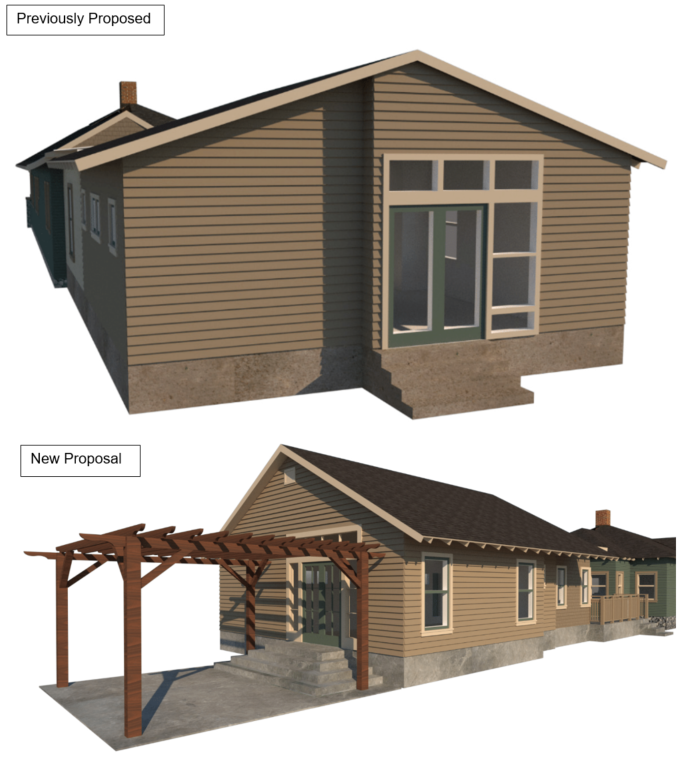 Rear Elevation (West)
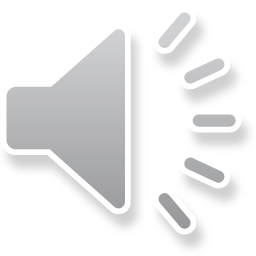 Staff Recommendation:
Approve the Certificate of Appropriateness and Administrative Use Permit, subject to conditions of approval.
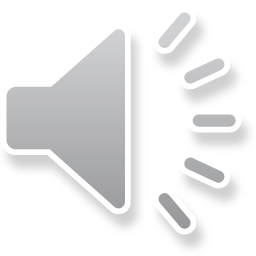 Questions?
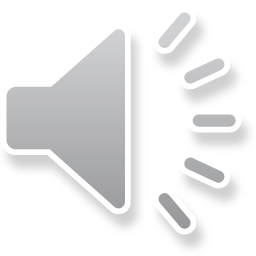